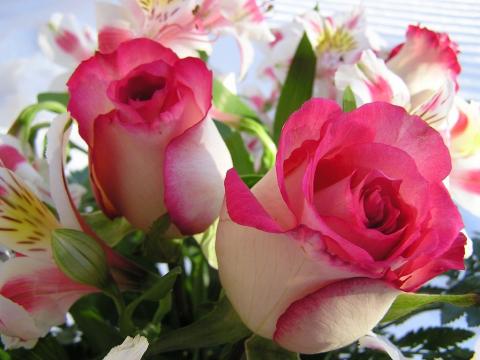 স্বা  গ  ত
অনলাইন ক্লাসে
মোহাম্মদ শাহজামান
 সিনিয়র শিক্ষক 
  বাতাকান্দি উচ্চ বিদ্যালয়
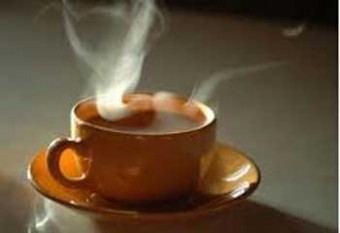 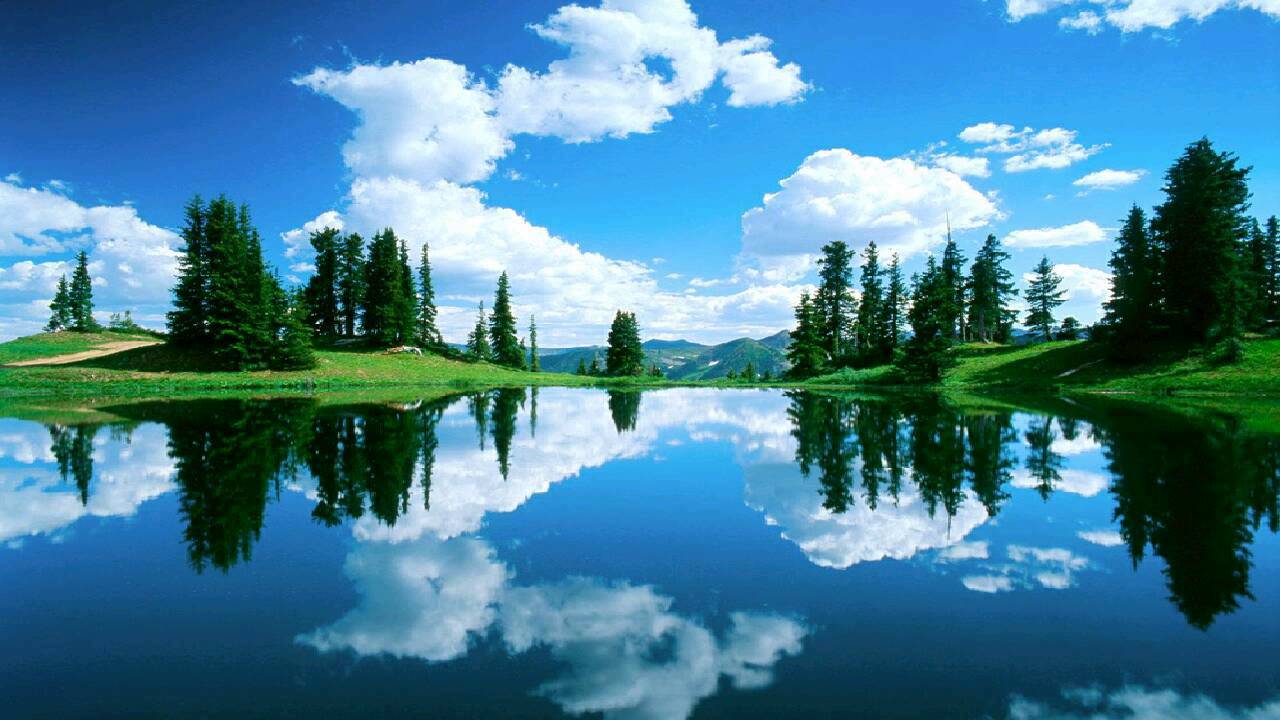 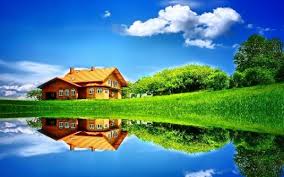 সবুজ মাঠ
নীল আকাশ
গরম চা
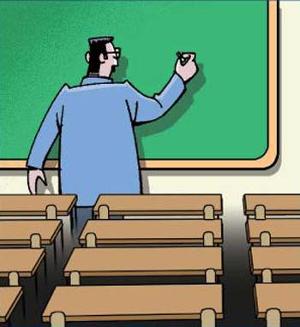 তিনি অভিজ্ঞ শিক্ষক
শব্দ ও পদের গঠন
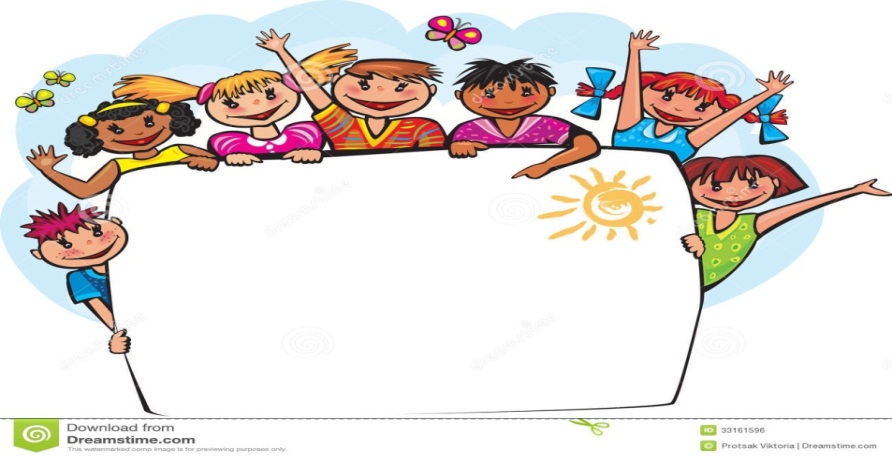 শিখন ফল
এই পাঠ শেষে আমরা...
১.শব্দ ও পদ কী তা বলতে পারব
২. লগ্নক কী এবং কত প্রকার তা লিখতে পারব
৩. শব্দ ও পদের পার্থক্য ব্যাখ্যা করতে পারব
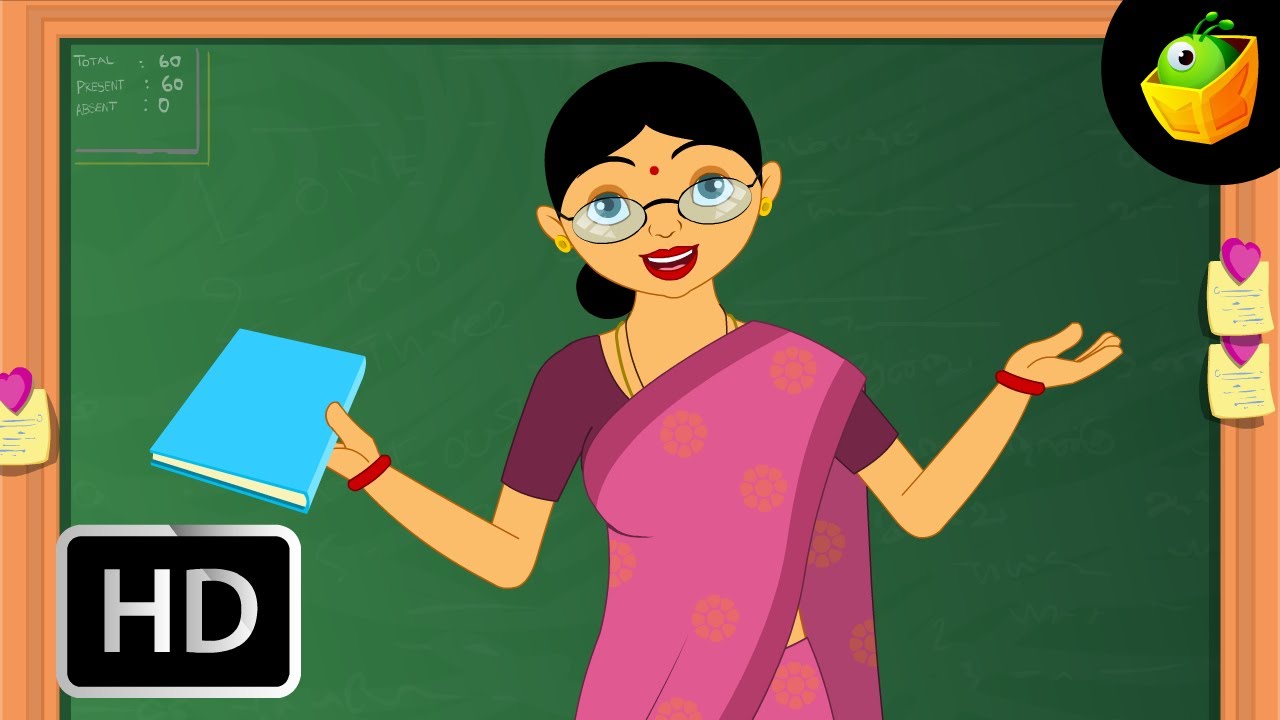 আদর্শ পাঠ
ও
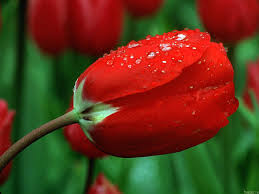 পাঠ-বিশ্লেষণ
লগ্নক
বিভক্তি
বচন
নির্দেশক
বলক
নিরব পাঠ
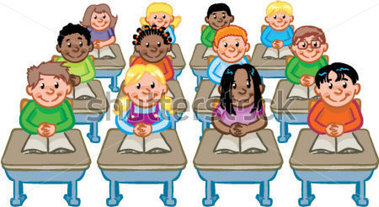 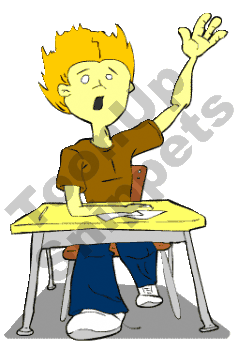 পাঠসংশ্লিষ্ট গু্ণরুত্বপূর্ণ জ্ঞানমূলক প্রশ্ন:
১।  শব্দ কী?
২।  লগ্নক কী?
৩।  পদ কী?
৪।  প্রকৃতি কী?
মূল্যায়ন
১।  প্রকৃতি কয় প্রকার?
২।  শব্দ ও পদের ২টি  পার্থক্য বল ?
3।  সাধিত শব্দ কাকে বলে?
4। লগ্নক কয় ধরণের ও কী কী?
বাড়ির কাজ
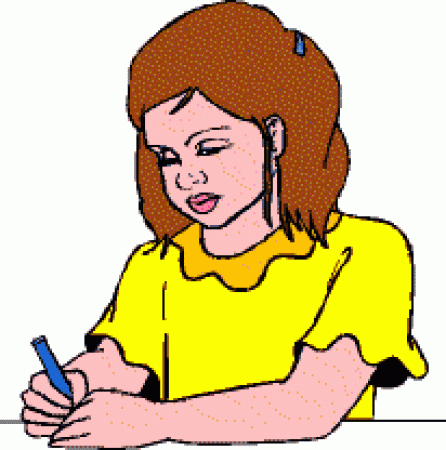 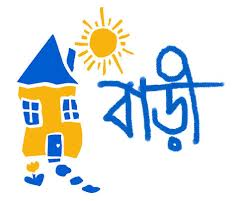 উপসর্গ দিয়ে শব্দ গঠন হয় কিভাবে তা উদাহরণ লিখে আনবে।
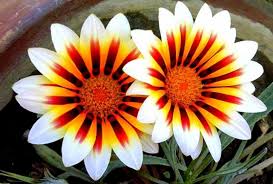 ধন্যবাদ